Ρυθμίσεις Δανείων Χρηματοδοτικών Φορέων 06.03.2025
Γενική Γραμματεία Χρηματοπιστωτικού Τομέα και Διαχείρισης Ιδιωτικού Χρέους
Υπουργείο Εθνικής Οικονομίας και Οικονομικών
Ελληνική Δημοκρατία
Μεγάλο μέρος των ΜΕΔ των τραπεζών σε καθυστέρηση >90 ημερών είναι καταγγελμένο
Κατά μ.ό. 17,25% του συνόλου βρίσκεται σε καθεστώς ρύθμισης
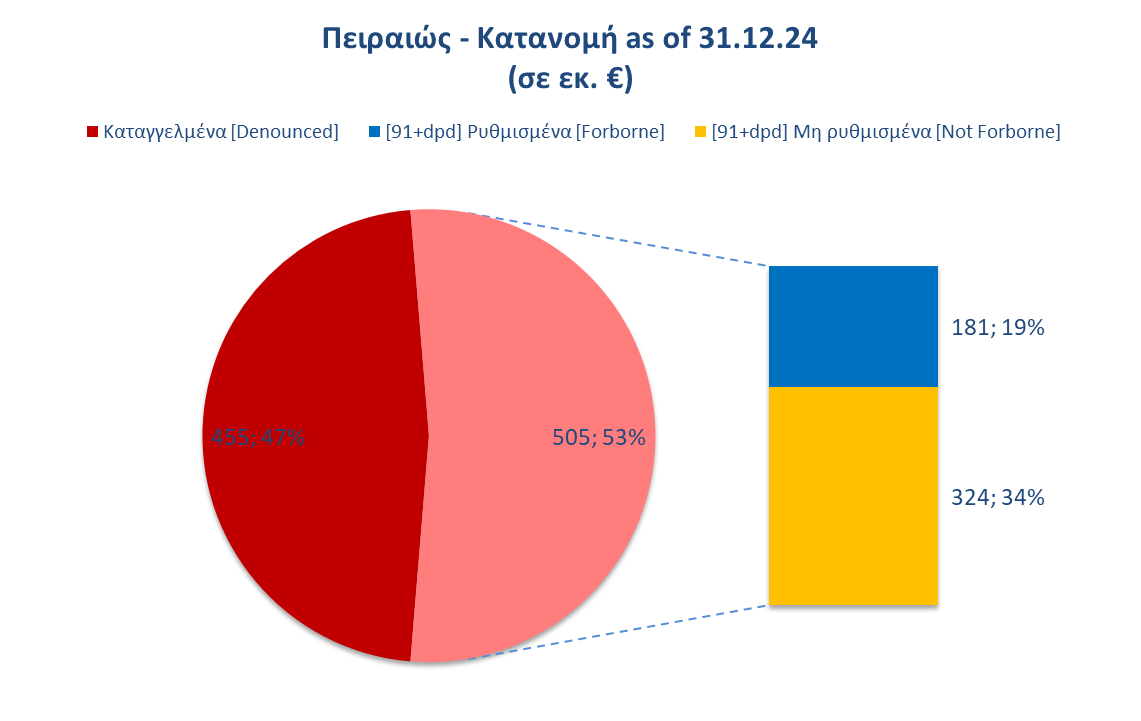 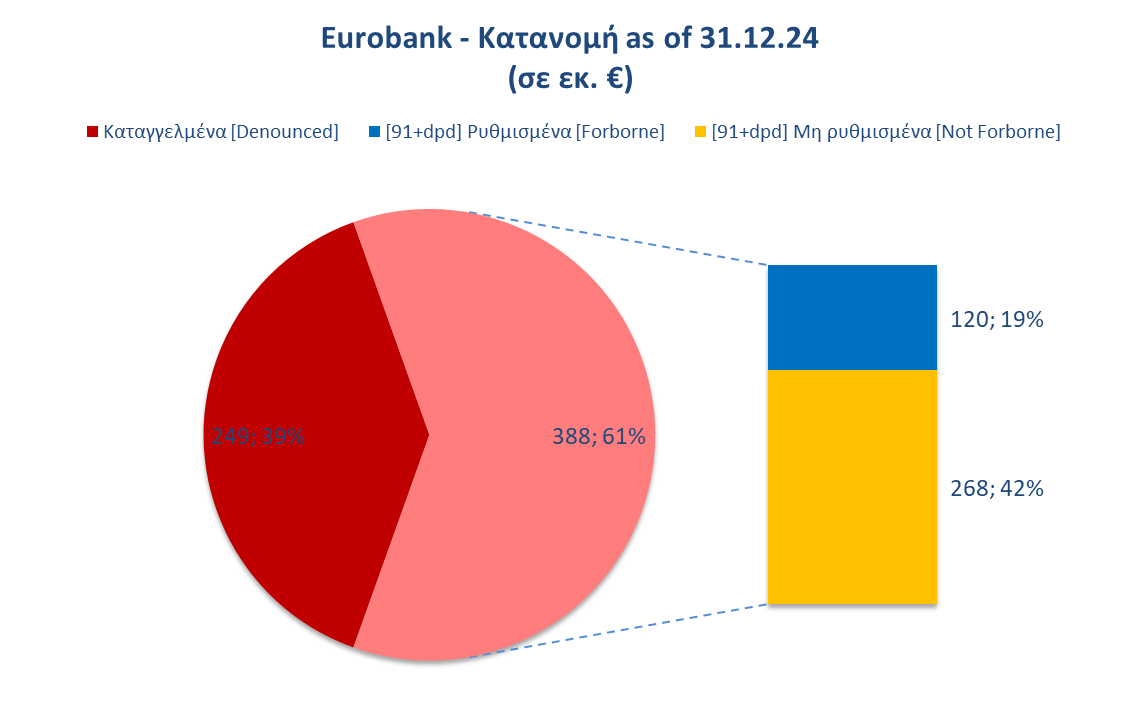 Τράπεζες(ΜΕΔ σε καθυστέρηση >90 ημερών, στοιχεία 31.12.2024)
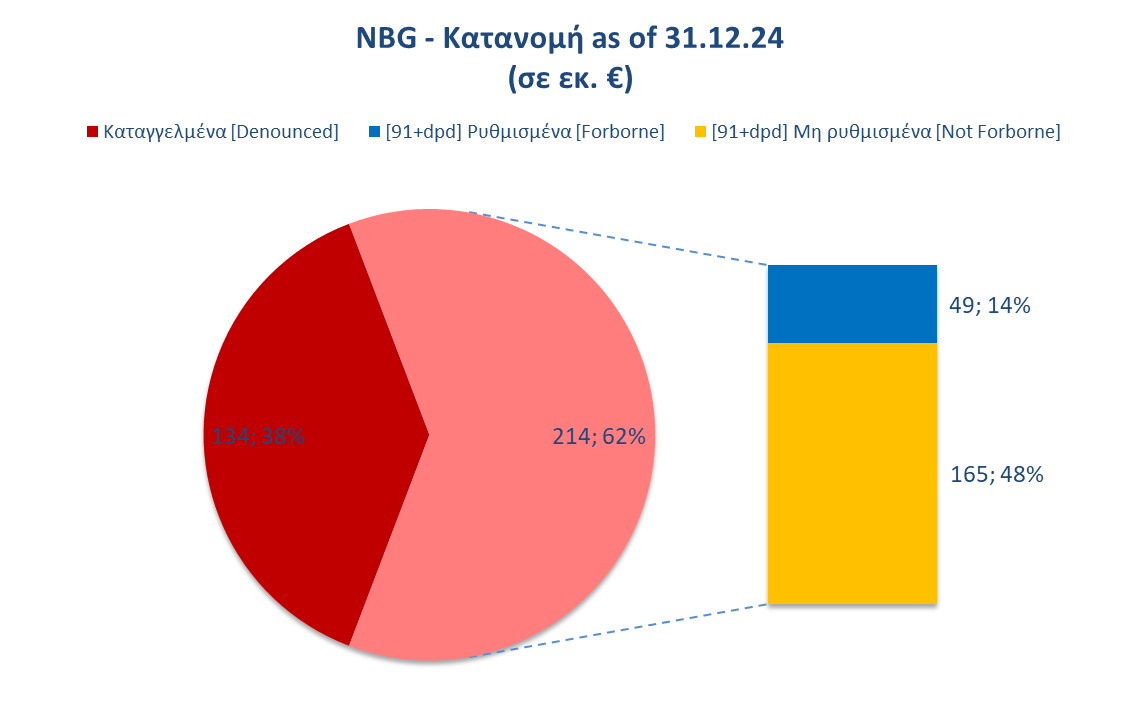 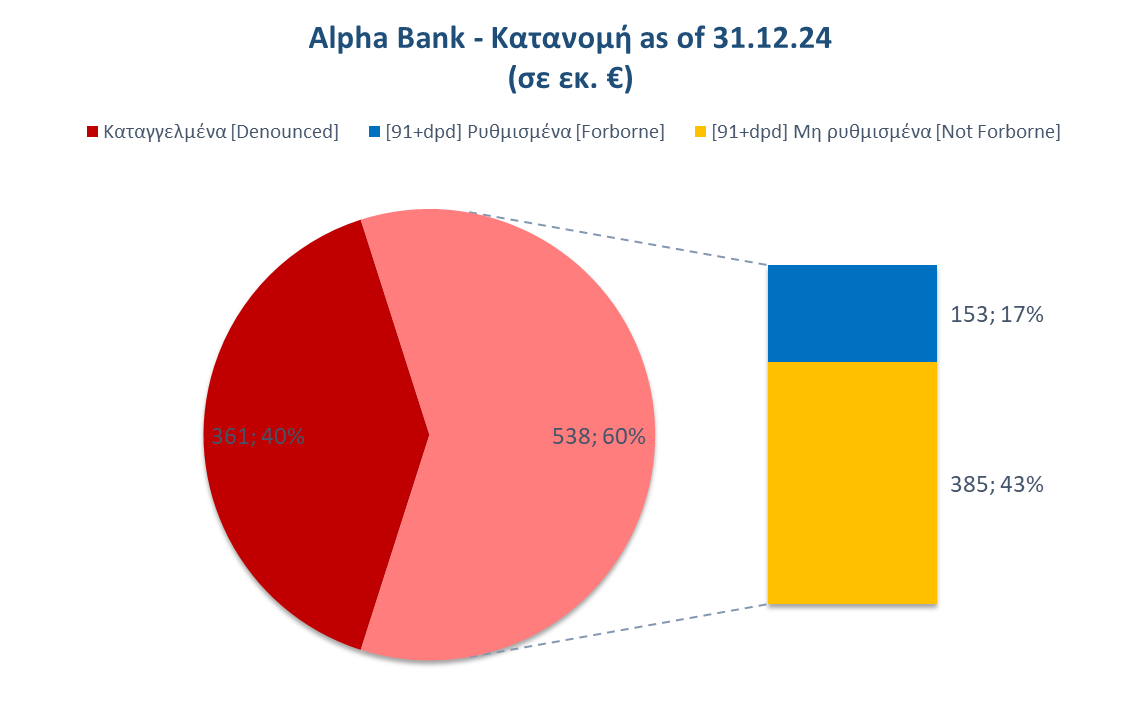 2
Σημείωση: Τα γραφήματα δείχνουν πώς κατανέμονται τα ΜΕΔ τραπεζών ανάλογα με το status στο οποίο βρίσκονται (καταγγελμένο, σε καθυστέρηση >91 ημερών – ρυθμισμένα και μη)
Από τα €70 δις ΜΕΑ που βρίσκονται στους Servicers οι 4 κατέχουν σχεδόν το 90%
…και τους αντιστοιχούν ρυθμίσεις ύψους €206 εκ. για 3.873 οφειλέτες για τον Ιανουάριο
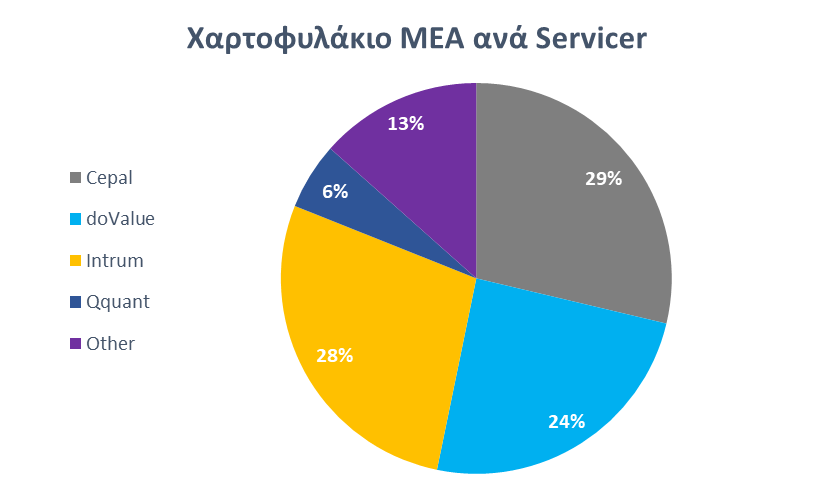 Servicers (Ι)(στοιχεία Ιαν 2025)
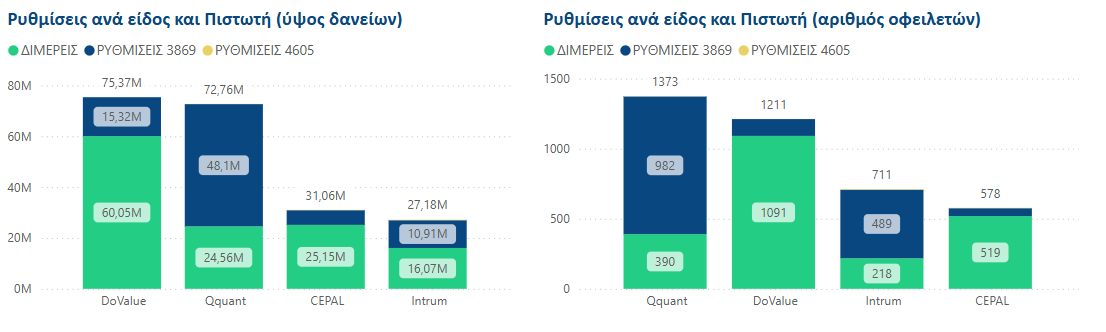 3
Σημείωση: Τα γραφήματα στηλών δείχνουν την «παραγωγή» ρυθμίσεων εντός του μήνα αναφοράς σε όρους συνολικού ποσού ανάκτησης
Η πλειοψηφία αφορά στεγαστικά δάνεια και για τους 4 πιστωτές σε διαφορετικούς τύπους ρύθμισης
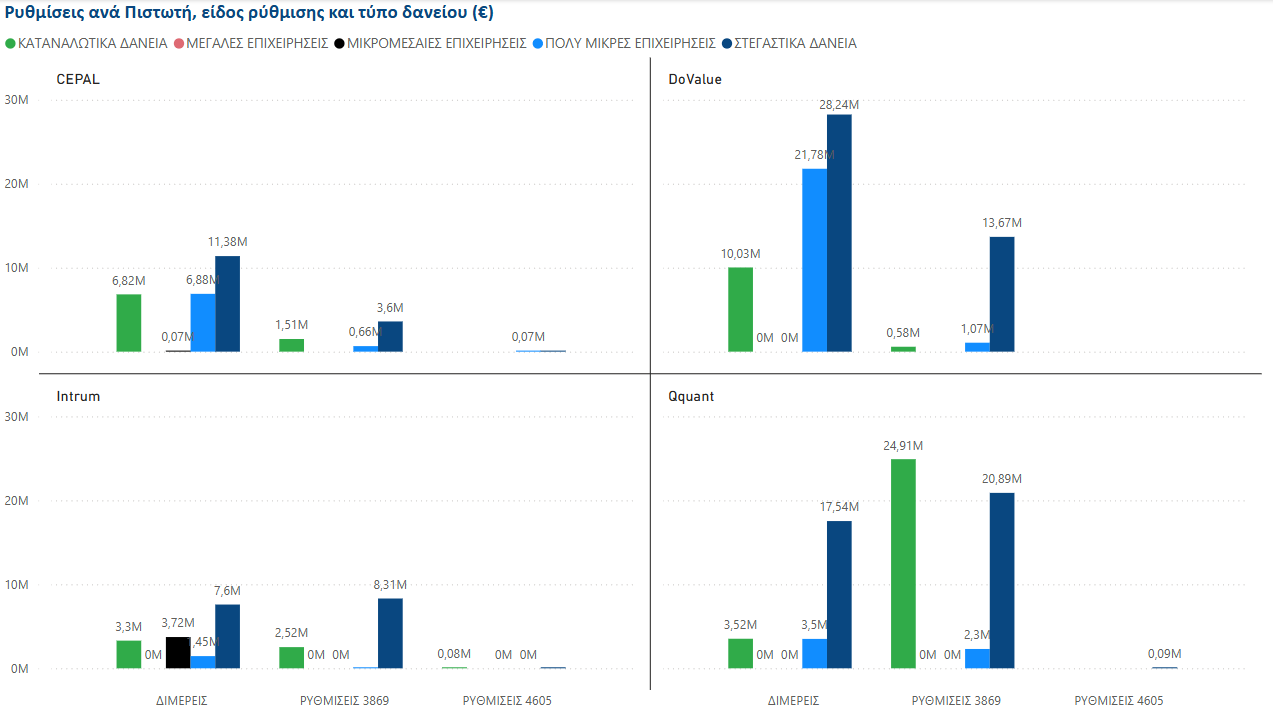 Servicers (ΙΙ)(στοιχεία Ιαν 2025)
4